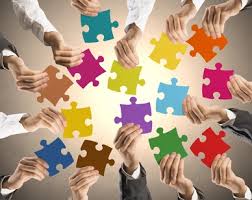 Projekty grantowe w województwie śląskim
Warszawa 6.03.2018 r.
PLANY
Podstawa aktywizacji i budowania kapitału społecznego na obszarach wiejskich
Decyzyjność na poziomie LGD


RZECZYWISTOŚĆ
Mała liczba projektów grantowych w LSR-ach
Niski poziom wdrożenia środków na projekty grantowe w I kamieniu milowym, który dobiega końca
Ograniczona decyzyjność LGD w zatwierdzaniu kosztów ponoszonych przez Grantobiorców
2
Projekty grantowe w województwie śląskim
Województwo śląskie - 14 Lokalnych Grup Działania
Łączna kwota na realizację 14 LSR  - 133 903 380 zł

Łączna liczba zaplanowanych projektów współpracy - 60
Kwota łączna na realizację projektów grantowych  - 10 470 779 zł
Wartość projektów grantowych w całej kwocie przeznaczonej na realizację LSR w województwie śląskim - 7,82 %
3
4
Projekty grantowe w województwie śląskim
5
Projekty grantowe w województwie śląskim
Projekty grantowe w województwie śląskim
63% projektów grantowych ma wartość powyżej 200 000 zł 

5 LGD-ów realizuje projekty grantowe w wartości od 50 do 130 tys. zł – w sumie 23 projekty grantowe o wartości 1 528 092 zł

5 LGD-ów realizuje projekty grantowe o wartości 300 tys. zł, w sumie 13 projektów grantowych o wartości 3 900 000 zł, w tym jedna LGD 7 projektów
7
Projekty grantowe w województwie śląskim
„+” małych wartościowo projektów grantowych
mniejsze ryzyko utraty płynności finansowej w przypadku problemów z projektem grantowym
łatwiej znaleźć wystarczającą liczbę Grantobiorców dla zrealizowania założonych wskaźników

„-” małych wartościowo projektów grantowych
mała wartość operacji, a czas uruchomienia zadań i praca nad oceną i wyborem wniosków, a potem zatwierdzeniem projektu w UM praktycznie taki sam jak w przypadku dużych projektów grantowych
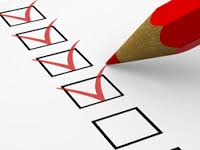 8
Projekty grantowe w województwie śląskim
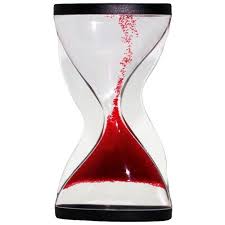 9
Projekty grantowe w województwie śląskim
Najczęściej realizowane zakresy tematyczne wg rozporządzenia: 

Wzmocnienie kapitału społecznego – 31
Dziedzictwo lokalne – 18
Promocja obszaru – 6
Infrastruktura - 4
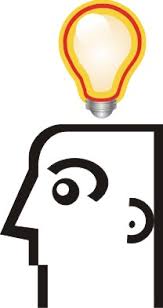 10
Projekty grantowe w województwie śląskim
Problemy w realizacji projektów grantowych, które  zależą od działań LGD i na które LGD może mieć wpływ:

Konieczność zabezpieczenia przez LGD środków na wypłatę grantów
Konieczność zabezpieczenia środków na realizację zadania przez Grantobiorcę (zagrożenie: rezygnacja Grantobiorców z realizacji zadań)
Mała liczba Grantobiorców (przyczyna: skomplikowane procedury, ograniczenie dostępu jsfp do projektów grantowych; zagrożenie: konieczność kilkukrotnego ogłaszania konkursów, brak listy rezerwowej)
Liczba dokumentów do zapoznania się nieadekwatna do wartości grantów (średnio procedura wraz z załącznikami 100 stron)
11
Projekty grantowe w województwie śląskim
Problemy w realizacji projektów grantowych wynikające z różnych źródeł:

Trudność w zaplanowaniu i przewidywaniu wszystkich przypadków, zdarzeń, problemów na etapie pisania procedur, dotyczących przyznawania środków, kontroli, rozliczania (nie wiadomo czy UM wyrazi zgodę na zmianę zapewniającą naprawę sytuacji lub kontrolujący nie będą mieć zastrzeżeń do stosowania Procedury)
Zabranie środków z projektów grantowych na protesty przedsiębiorców
Brak jasnych, szybkich odpowiedzi UM na pojawiające się problemy spowodowane brakiem doświadczenia w realizacji projektów grantowych i brakiem „odgórnych” wytycznych
Różne rozumienie „konieczności” poniesienia kosztu na poziomie LGD i UM - niebezpieczeństwo  niezatwierdzenia kosztu przez UM, które na etapie oceny Rady został zatwierdzony
12
Projekty grantowe w województwie śląskim
Problemy w realizacji projektów grantowych wynikające z uwarunkowań prawnych:

Zagrożenie niezrealizowania projektu grantowego  pod kątem wykonania wskaźników (85%) czyli zależność LGD od każdego z wnioskodawców (podwójne ryzyko dla LGD - brak refundacji z UM i utrata płynności finansowej oraz obniżenie wartości LSR za jej niewykonanie)
Zmiany w przepisach (opóźnienia w ogłaszaniu konkursów)
Długi okres oceny wniosku w UM - 4 miesiące (rezygnacja z realizacji zadań, przekraczanie terminów wydarzeń niezależnych od Grantobiorcy) 
Brak możliwości sprawdzenia niektórych informacji, które mają kluczowe znaczenie dla prawidłowego wykonania projektu grantowego np. czy GOK prowadzi działalność gospodarczą 
Zbyt długi okres trwałości projektu grantowego - prawie 7 lat (w szczególności w stosunku do działań w zakresie rozwoju przedsiębiorczości, zważywszy iż są to działania niekomercyjne)
13
Projekty grantowe w województwie śląskim
Problemy w realizacji projektów grantowych wynikające z uwarunkowań prawnych:

Brak rozwiązań ułatwiających badanie racjonalności kosztów (np. tabeli z określeniem minimalnych i maksymalnych kwot na dany wydatek, kosztów pośrednich tj. obsługa księgowa, zakup katy do telefonu, zakup materiałów biurowych, opłaty bankowe, pocztowe)
Brak jasnych wytycznych, przepisów w odniesieniu do różnych kwestii tj.:
- kto ponosi odpowiedzialność w zakresie ochrony danych osobowych: Grantobiorca, LGD czy ZWŚ
jak prawidłowo przechowywać weksle Grantobiorców (generowanie dodatkowych kosztów)
wprowadzanie zmian w Procedurze oceny i wyboru Grantobiorców (możliwość wprowadzania zmian od momentu zatwierdzenia przez ZWŚ, nie dotyczących już zrealizowanych i zakończonych etapów projektu grantowego)
14
Projekty grantowe w województwie śląskim
Propozycje zmian usprawniających realizację projektów grantowych:

Skrócenie czasu przyznania pomocy na projekt grantowy z 4 do 2 miesięcy
Obniżenie w umowie przyznania pomocy na projekt grantowy wskaźników realizacji z 85% do 75%
Ustalenie przez MRIRW maksymalnego pułapu dla kosztów, dla których nie wykonuje się rozeznania cenowego np. 1 000 zł lub ustalenie na poziomie LGD tabeli średnich cen rynkowych adekwatnych do zakresu danego projektu grantowego
Wprowadzenie kosztów pośrednich np. 10% przyznanego grantu, bez konieczności ich uzasadniania
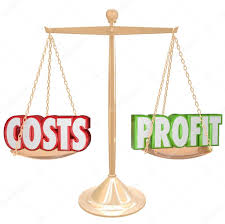 15
Projekty grantowe w województwie śląskim
Propozycje zmian usprawniających realizację projektów grantowych:

Skrócenie okresu trwałości projektu grantowego do 3 lat
Doprecyzowanie wytycznych w ogólnych kwestiach np. weksle, ochrona danych osobowych, zmiany w Procedurach 
Możliwość przesunięcia środków i wskaźników zaplanowanych na projekt grantowy z I na II kamień milowy i z II na III kamień milowy
W uzasadnionych przypadkach np. po 2-krotnym ogłoszeniu konkursu i braku Grantobiorców, możliwość zmiany projektu grantowego na projekt konkursowy (z równoczesną zmianą wskaźników produktu)
16
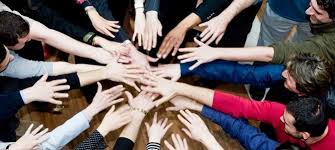 Dziękuję za uwagę
Edyta Bauć
Dyrektor biura Stowarzyszenia 
„Razem na wyżyny”
Tel. 668 531 722
17